Better understanding the influence of organisational cultures and human interactions in the forensic context as well as a common lexicon
Sylvie NAUDET
Sylvie.naudet@cea.fr 
CEA – French RTO 
Role:  WP leader, technology provider

Proposal activity: CL3-FCT-01-02
	 but also :  CL3-FCT-01-03, 01-05, 01-06, 01-07
SMI2G 2022,  16-17 May 2022, Brussels
1
Naudet  sylvie.naudet@cea.fr
Proposal idea/content
IA Tools

Natural Language Processing
Analysis of massive 
multimedia data
texts, videos, images
Search engine
Data Mining 
Chatbot
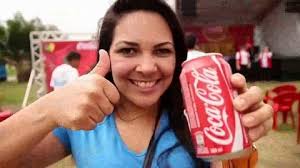 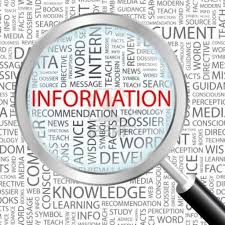 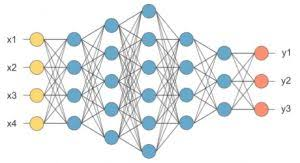 Generic and configurable
INFORMATION
DATA
TREATMENT
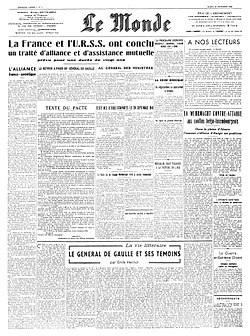 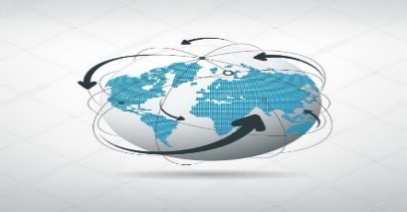 Deep Learning Solution
Open Source & CEA propretary
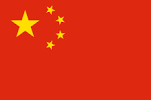 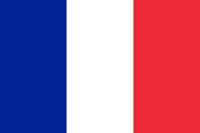 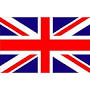 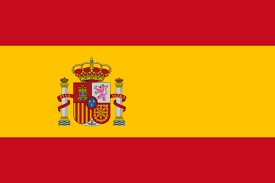 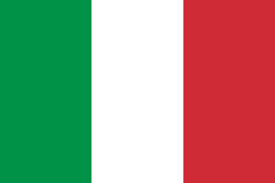 60
Languages
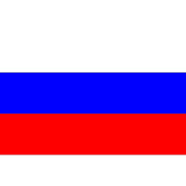 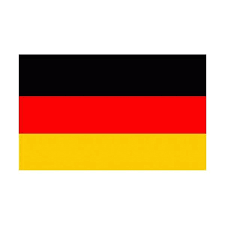 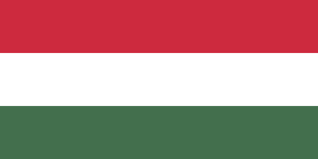 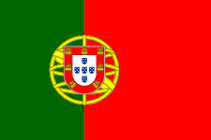 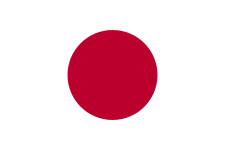 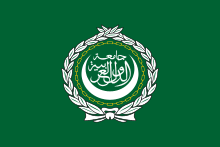 How this technology can address challenges in FCT-01-02
Natural Language Processing (NLP)  for extraction and summary of information from heterogeneous data for the creation of a common lexicon to facilitate cross-border exchanges :
Analysis of existing textual documents   NLP  conversion on a common lexicon 
Intervention report, forensic investigation report using voice input   NLP   conversion to structured report compatible with a common lexicon
Dynamic adaptation to the evolving aspect of forensic technologies

Challenges
Multilingual
Specific domains
Scarce or heterogenous data
Project participants
Existing consortium: no
Proposed coordinator:  no

Looking for a consortium
SMI2G 2022,  16-17 May 2022, Brussels
4
Name and e-mail of proposer/presenter